WieNGS Jahrestagung 2013Qualitätsentwicklung – was bringt uns das?
Rosemarie Felder-Puig
Qualitätsentwicklung für Schulen
Wir brauchen und wir wollen eine andere Schule
Aber welche?

Globaler Konsens
Eine Schule, die in den internationalen Vergleichsstudien gut abschneidet,
eine Schule, der es gelingt, auf die Herausforderungen der Gesellschaft im 21. Jh. gut vorzubereiten,
eine Schule, in der alle Beteiligten gerne und erfolgreich lernen und arbeiten.
Aber: Qualitätsentwicklung erzeugt Widerstand
Warum?

Am Beispiel der Bildungsstandards:
„Zumutungen“ für Lehrpersonen durch:
eine ungewohnte ergebnisorientierte Rechenschaftsverpflichtung,
eine Entprivatisierung pädagogisch-didaktischer Alltagspraktiken,
erhöhte Beanspruchung und mehr Arbeit (?) durch die Übernahme von Mitverantwortung für die pädagogische Qualität der gesamten Schule.

Sind das wirklich „Zumutungen“?
Eine „Zumutung“ ist schlechtes Qualitätsmanagement
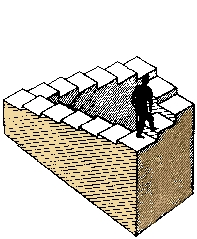 Schlechtes Qualitätsmanagement
ist bürokratisch; Formalismus und Selbstzwecktätigkeiten nehmen über Hand
ist motiviert durch Ängste, Perfektionismus und/oder mangelndes Vertrauen in die Akteure
Benefit für Beteiligte ist nicht nachvollziehbar
stellt immer mehr Vorschriften auf
verkompliziert einfache administrative Abläufe
kostet viel Kraft, die dann für die eigentliche Arbeit fehlt
Systeme der Qualitätsentwicklung und -sicherung
Unterstützung für die Qualitätsentwicklung an den einzelnen Schulen bieten verschiedene, eigens dafür entwickelte Systeme.






Für das österreichische Schulsystem stehen seit kurzem einheitliche Systeme für alle Schultypen zur Verfügung:
„Denn durch häufige, kontinuierliche, kleine Veränderungen und die Kontrolle ihrer Auswirkungen….                                                            werden aus Veränderungen die erwünschten Verbesserungen“
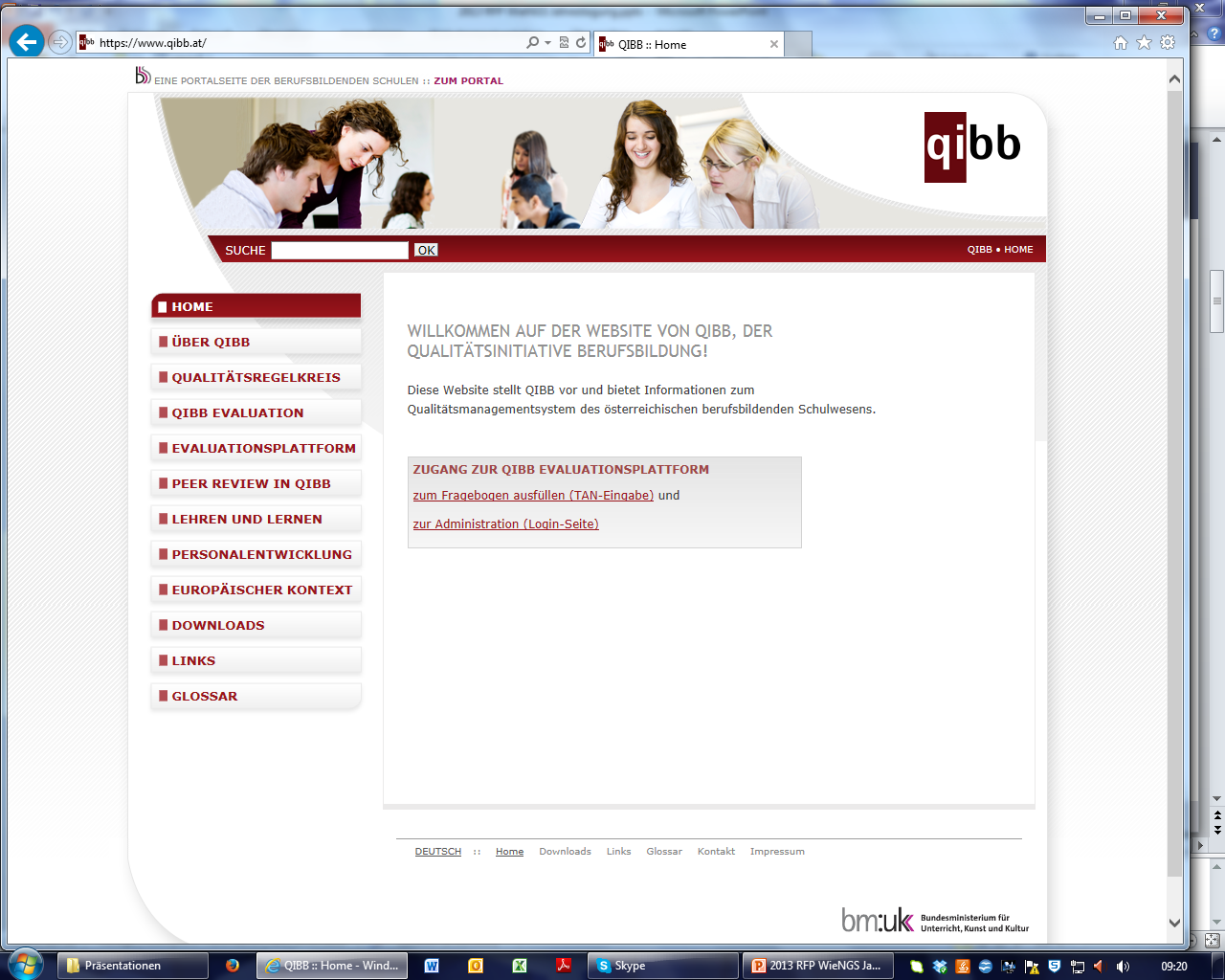 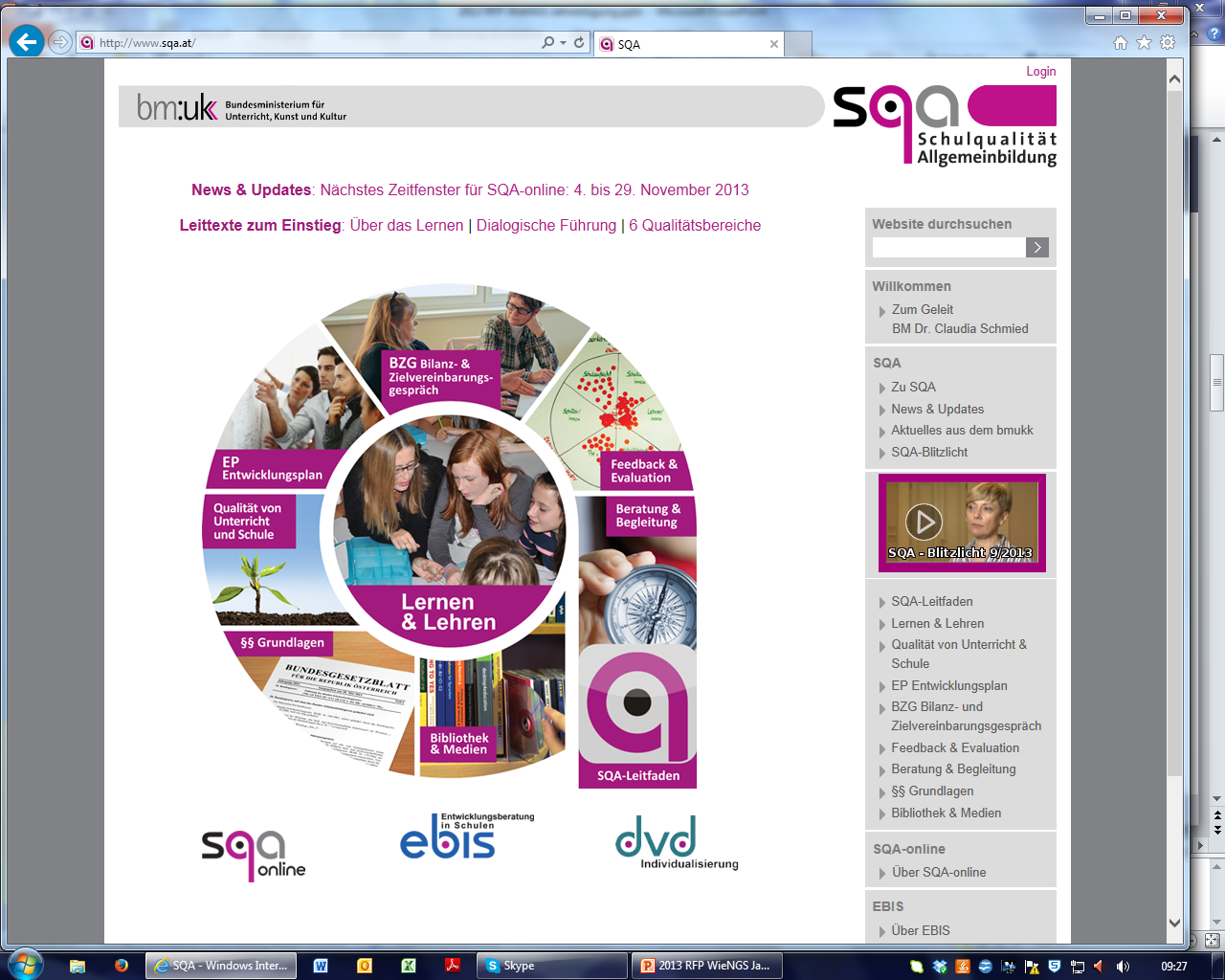 „Viele Wege führen nach Rom“
Am Beispiel der ostasiatischen Länder:

„hydraulische“ Pädagogik könnte das auch schaffen 

ABER: 
nicht kompatibel mit unseren westlichen Werten 
gesundheitsschädigend (drastisches Beispiel: Anstieg der Schülerselbstmorde in den letzten 10 Jahren um ca. 50%)
Globaler Konsens

Eine Schule, die in den internationalen Vergleichsstudien gut abschneidet,
eine Schule, der es gelingt, auf die Herausforderungen der Gesellschaft im 21. Jh. gut vorzubereiten,
eine Schule, in der alle Beteiligten gerne und erfolgreich lernen und arbeiten.
Rolle der Gesundheitsförderung für die Qualitätsentwicklung der Schulen
Gesundheitsförderung nicht mehr als zusätzliche Aufgabe der Schule verstehen

Wir müssen kommen zu einer
integrierten Gesundheits- und Schulqualitätsförderung bzw. -entwicklung
Alles, was der Schule und ihrem Bildungsauftrag zu Gute kommt, soll auch der Gesundheit zu Gute kommen, und umgekehrt
Welche Ziele /Maßnahmen der Gesundheitsförderung unterstützen den Bildungsauftrag der Schule?
Welche modernen Ziele /Maßnahmen der Pädagogik sind förderlich für Gesundheit?
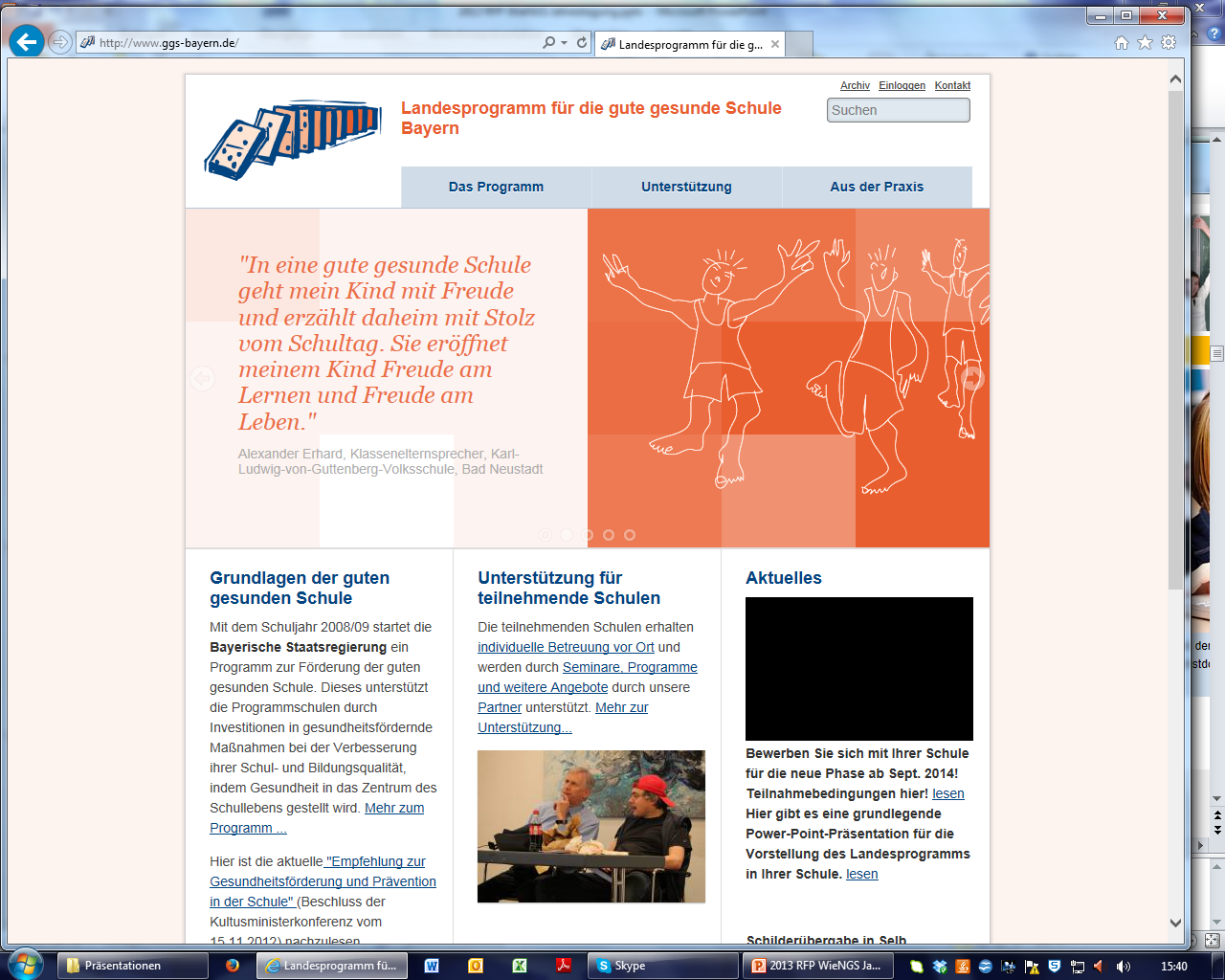 Bayern
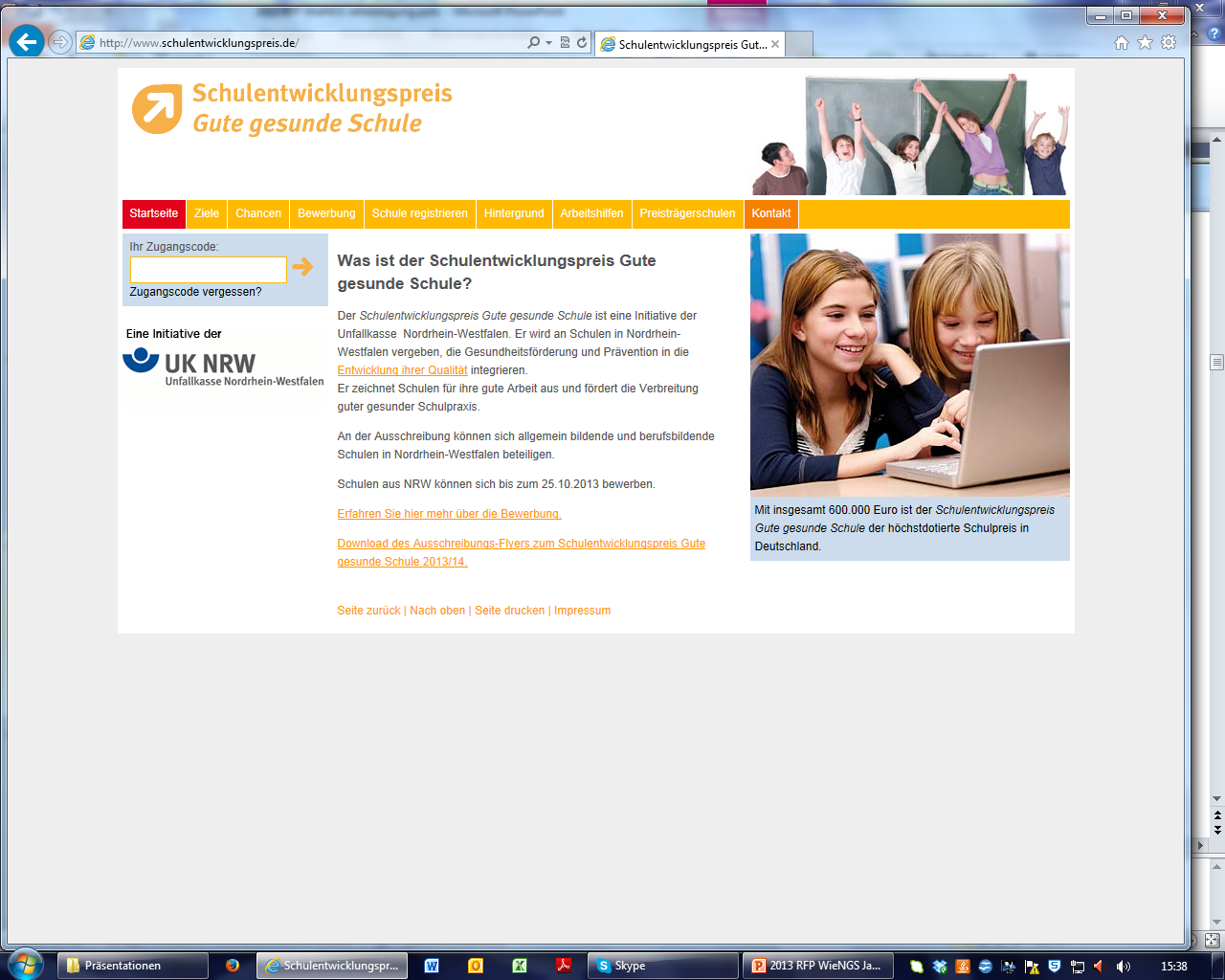 NRW
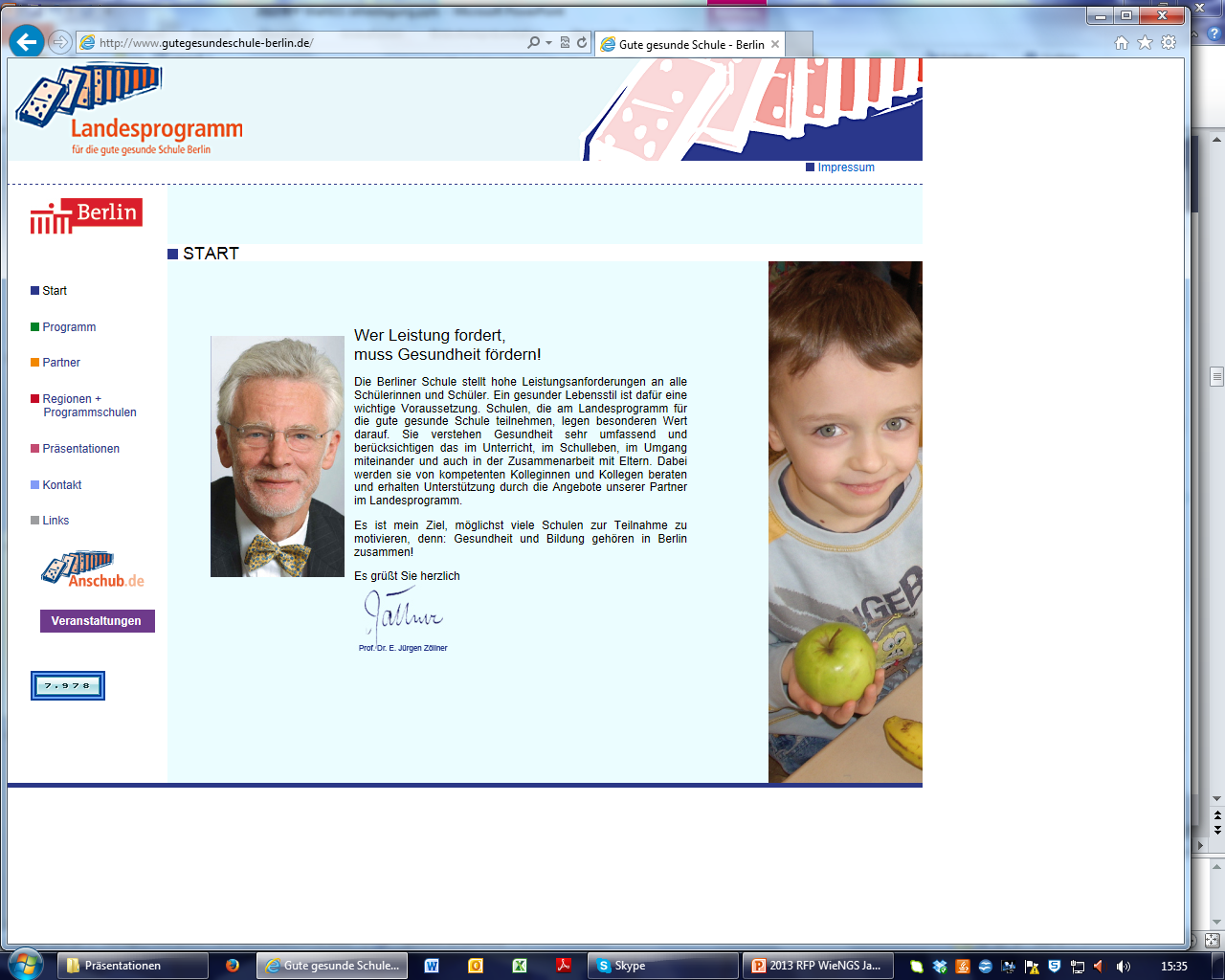 Berlin
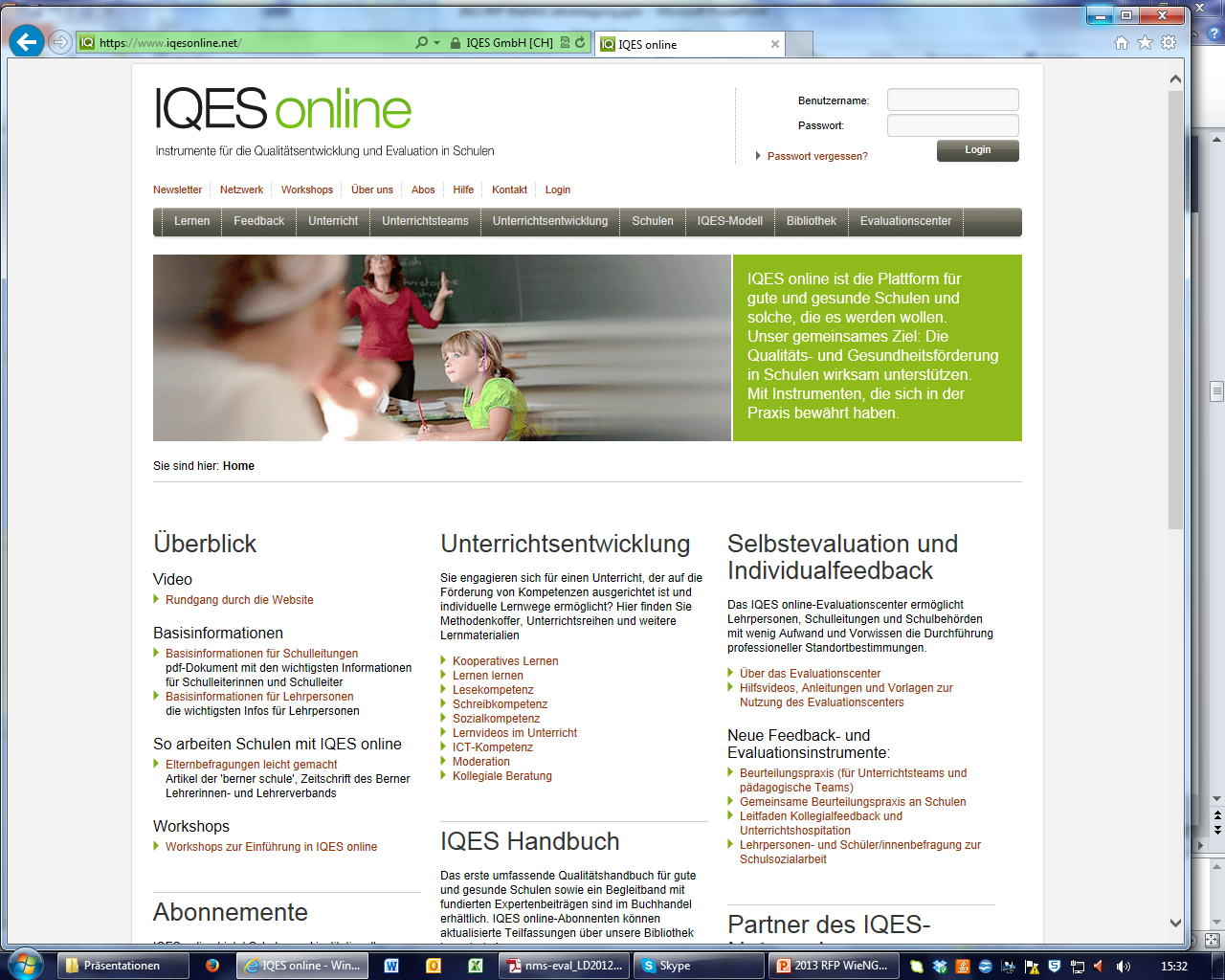 SCHWEIZ
Langzeitstudie aus den USA
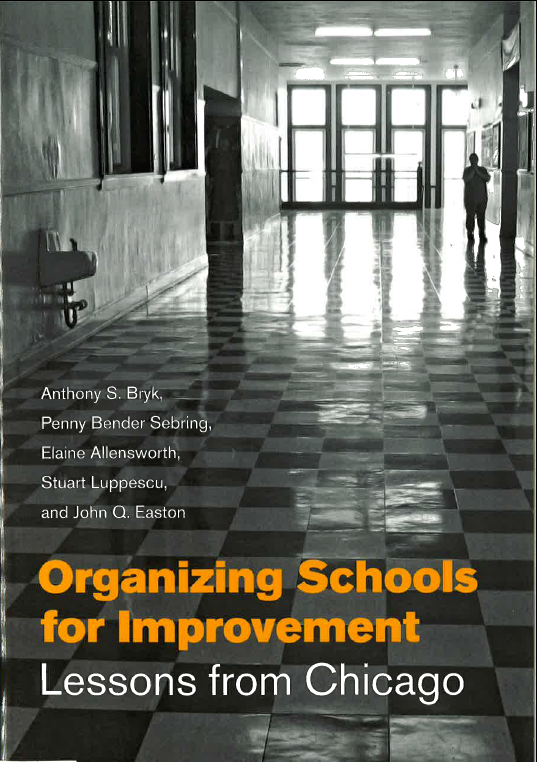 Fragestellung:

Wie lassen sich Schulen organisieren, damit sie erfolgreich sind?

Was sind die Erfolgsfaktoren für Schulentwicklung?
Publikation zu dieser Studie, erschienen 2010
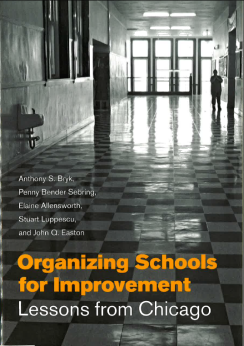 Ausgangslage
Anfang der 1990er Jahre hatte Chicago das „schlechteste“ Schulsystem der USA

Schulbehörden gaben den Schulen erhöhte lokale Autonomie, stärkten die Rolle der Schulleitungen und ließen im Zuge einer Langzeitstudie beobachten, was passiert
Studiendesign:
390 Grundschulen
interessierende Outcomes: standardisierte Lese- und Mathematikleistungen, Anwesenheit in der Schule 
Dauer: 7 Jahre
Ergebnis: ein Teil der Schulen entwickelte sich, ein anderer Teil nicht. Warum?
Ergebnisse der Studie aus Chicago
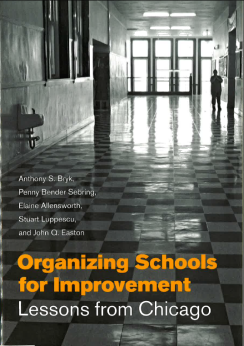 Identifikation von 5 Kernfaktoren für erfolgreiche Schulentwicklung
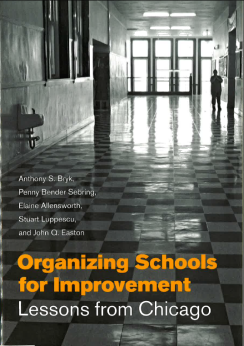 Weitere Ergebnisse
Es braucht alle 5 Elemente, damit sich Schule erfolgreich entwickelt, und diese sollen aufeinander abgestimmt sein

Schulen, die in allen 5 Bereichen stark waren, hatten eine bis zu 10-mal höhere Wahrscheinlichkeit, dass sich die Lernleistungen der Schüler/innen verbesserten, als Schulen, die in drei oder mehr Bereichen schwach waren

Deshalb können Schulentwicklungsvorhaben nur dann erfolgreich sein, wenn sie alle fünf Bereiche mitdenken
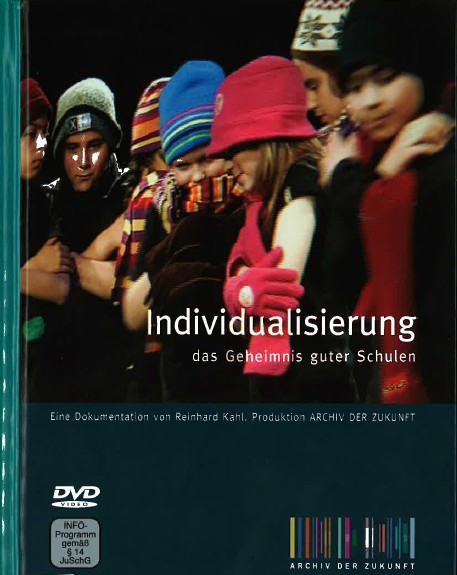 Was ist Individualisierung eigentlich und wie kann sie im Schulalltag umgesetzt werden?

Beispiele für „gelungene“ Schulen im deutschsprachigen Raum

Produktion der DVD unterstützt vom bm:ukk
Gemeinsamkeiten der „gelungenen“ Schulen
Die kognitive und soziale Verschiedenheit der Schüler/innen wird als Ressource, nicht als Hemmnis betrachtet

Schultypunabhängig; alle Schultypen sind vertreten

Individuelle Lernpläne, maßgeschneiderte Angebote für Schüler/innen

Kein Kind wird über- oder unterfordert, aber immer gefordert

Der übliche 50-Min. Schulstundenrhythmus wurde abgeschafft

Es gibt kaum disziplinäre Probleme
Gemeinsamkeiten der „gelungenen“ Schulen
Teamfähigkeit und Selbständigkeit der Schüler/innen sind die Schlüsselkompetenzen, die gefördert werden

An Projekten wird gemeinsam, z.T. auch altersübergreifend, über längere Zeiträume gearbeitet

Viel zusätzliches Angebot an Musik, Theater, Kunst, Bewegung

Lernorientierung statt Leistungsorientierung

Trotzdem, oder gerade deshalb, gute bis exzellente Leistungen der Schüler/innen bei den PISA- und TIMMS-Vergleichsuntersuchungen; auch in Schulen in sozioökonomisch schwierigen Lagen
Gemeinsamkeiten der „gelungenen“ Schulen
Obwohl die Schüler/innen unterschiedliche Ausgangsbedingungen haben, gibt es keine Nivellierung „nach unten“

Die Hingabe und Leidenschaft der Schüler/innen hält sich auch in den oberen Schulstufen

Lehrkräfte arbeiten nicht mehr als Einzelkämpfer, sondern in Teams und unterstützen sich gegenseitig; so werden sich auch zu Vorbildern für die Schüler/innen

Der Lehrberuf bleibt anstrengend, ist aber befriedigender
Unterstützung von „außen“
Schule muss sich von innen erneuern…

                                 … aber sie braucht auch die Unterstützung von außen.

Neu im Fokus der Schulentwicklungsforschung:
Schulische Netzwerke
Forschungsergebnisse: Kooperationsstrukturen zwischen Schulen und/oder mit außerschulischen Partnern günstig und sehr unterstützend, v.a. für Schulen in sozioökonomisch benachteiligten Standorten
Deshalb zum Schluss…..
Bitte helfen Sie mit, dass
das österreichische Schulsystem von einer „Kampfarena“ zu einem „Biotop gelungener Schulen“ wird.
Vielen Dank für Ihre Aufmerksamkeit!